TOÁN 2
Tập 2
Toán
Ôn tập về số và phép tính
 trong phạm vi 1000  (89)
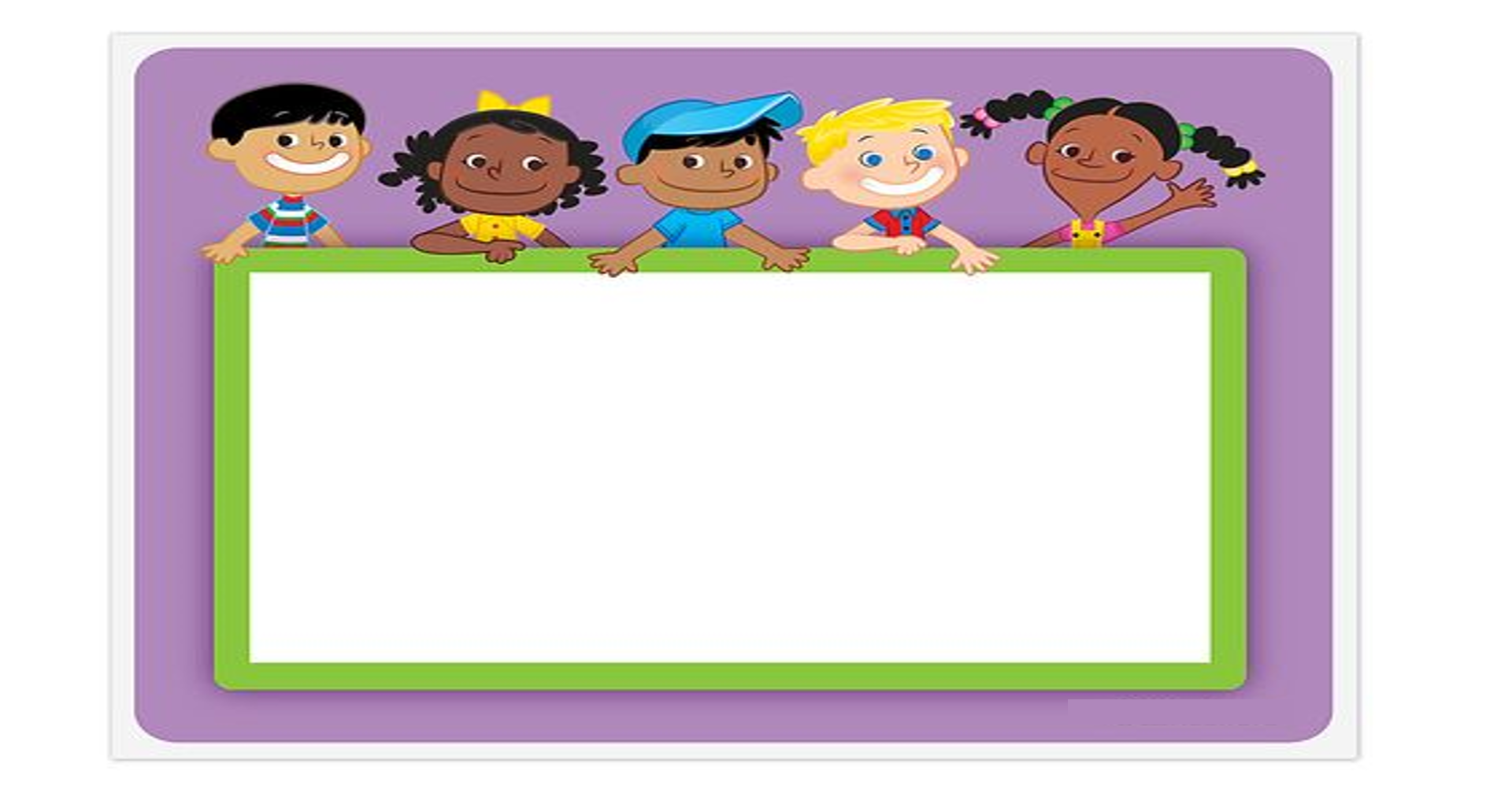 KHỞI ĐỘNG
ĐOÀN TÀU VUI VẺ
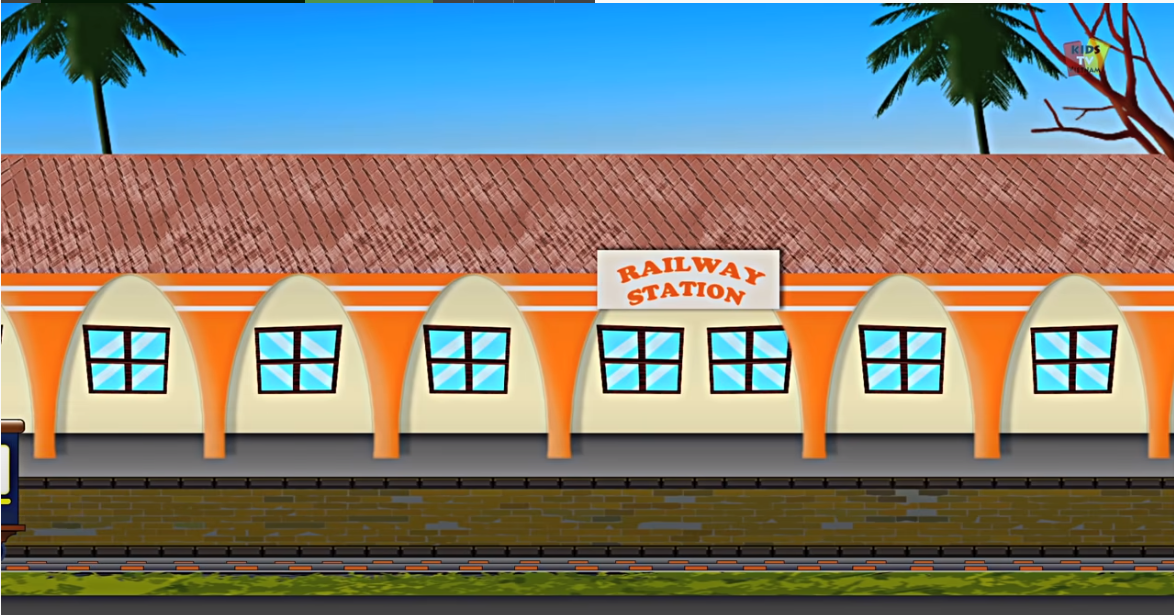 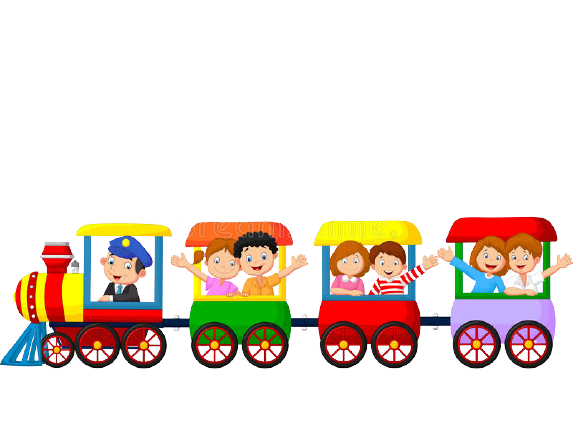 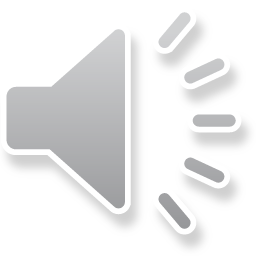 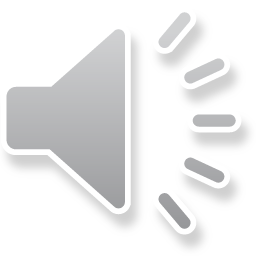 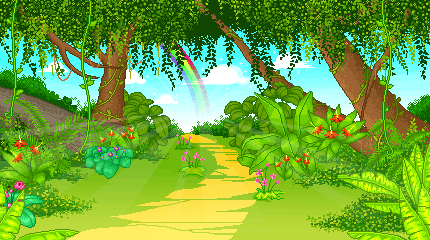 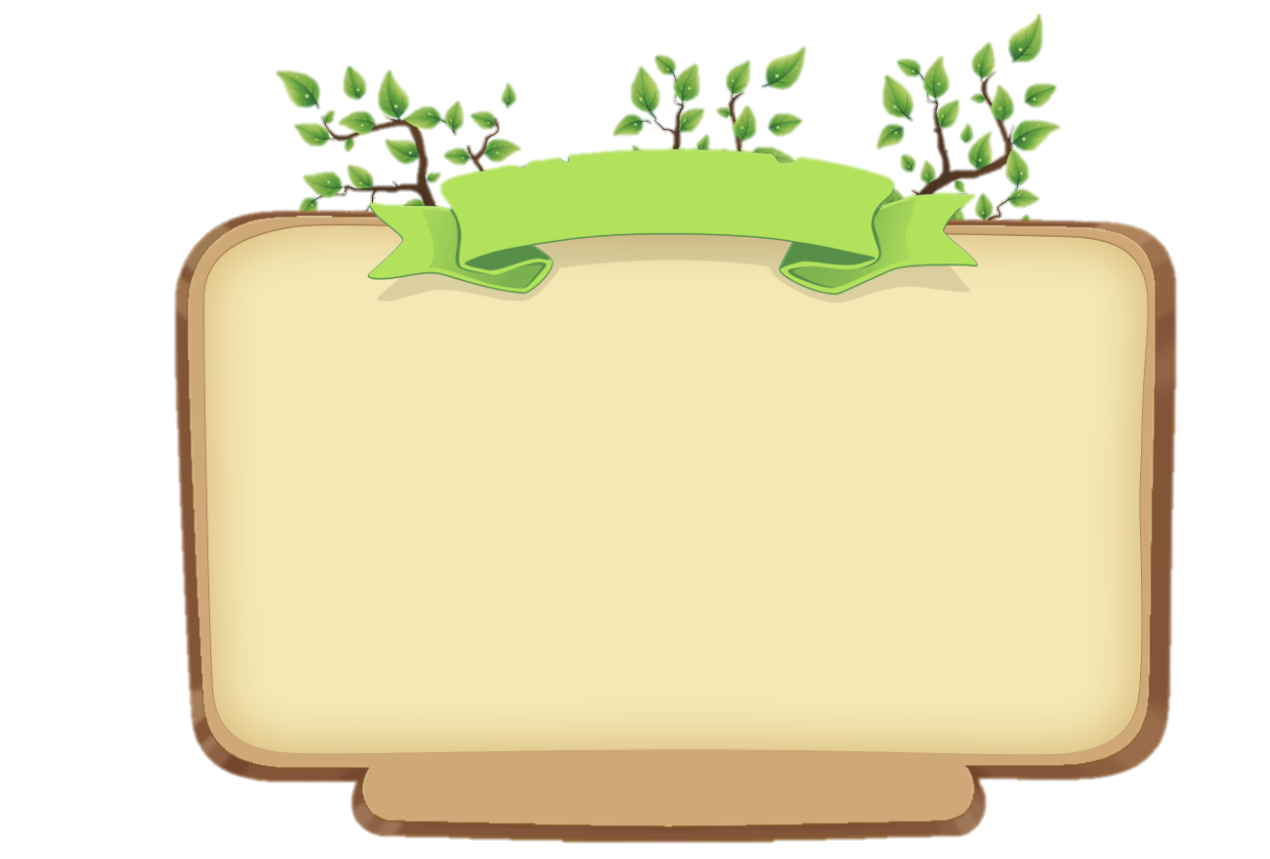 Chúng ta sẽ cùng các bạn nhỏ đi du lịch khắp nơi, ngắm nhìn những phong cảnh tuyệt đẹp trên thế giới.Mỗi vùng đất em ghé thăm, hãy trả lời đúng trả lời một câu hỏi nhé!

Sẵn sàng cho chuyến tham quan nào!
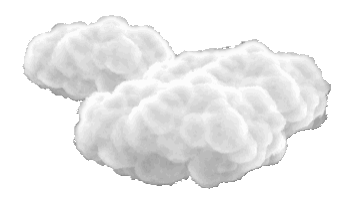 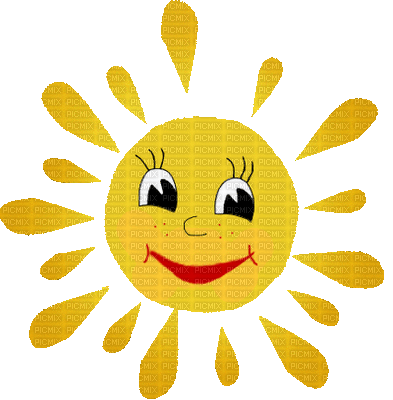 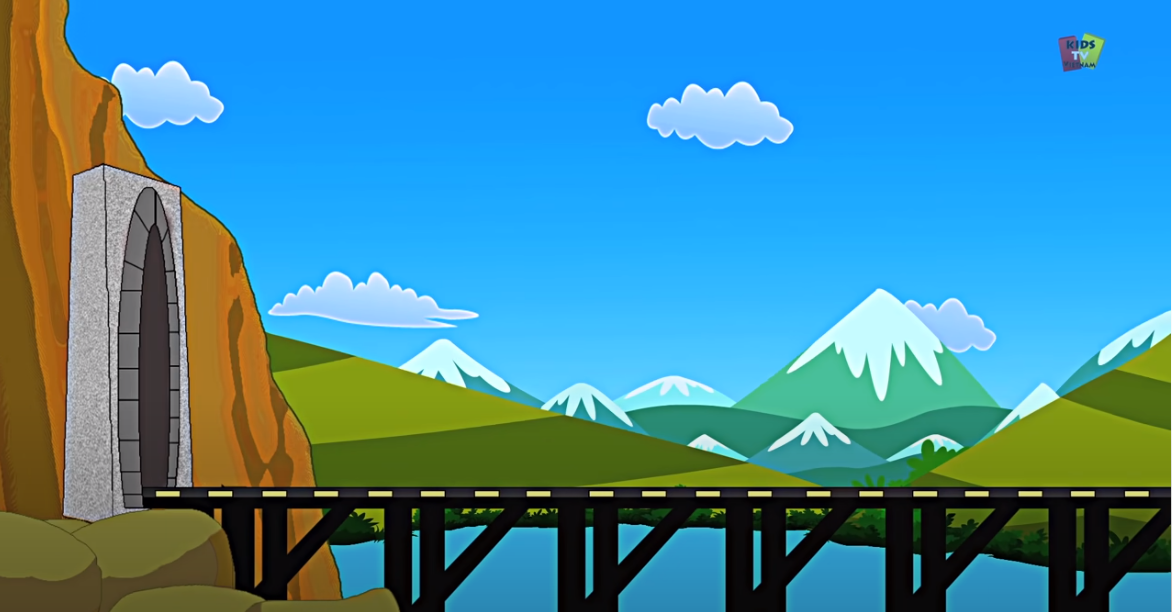 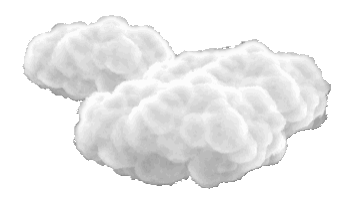 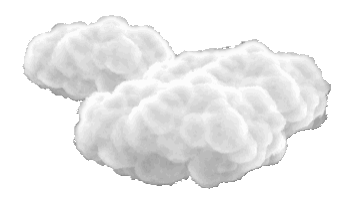 900
800
1000
450 + 450 = ?
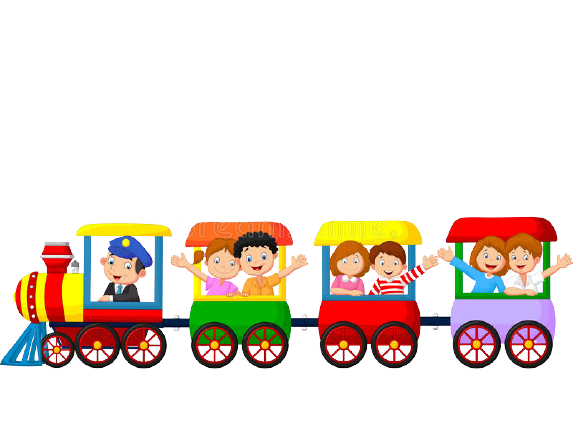 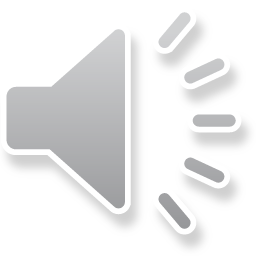 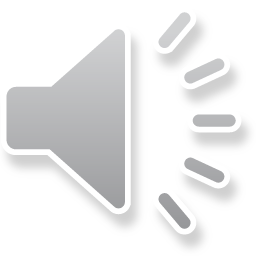 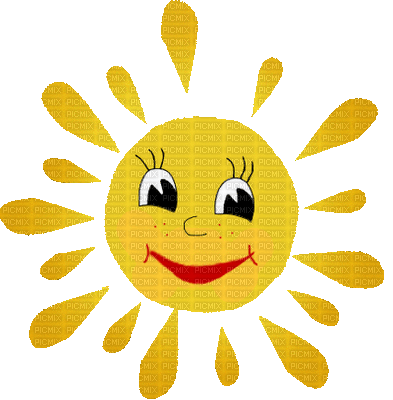 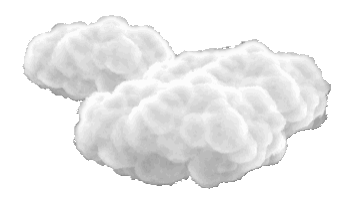 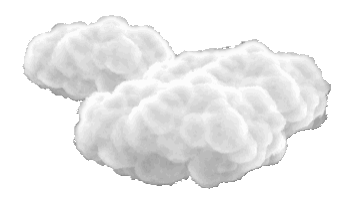 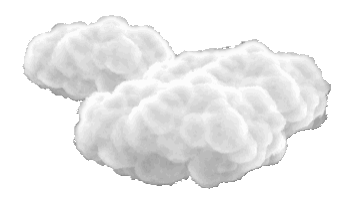 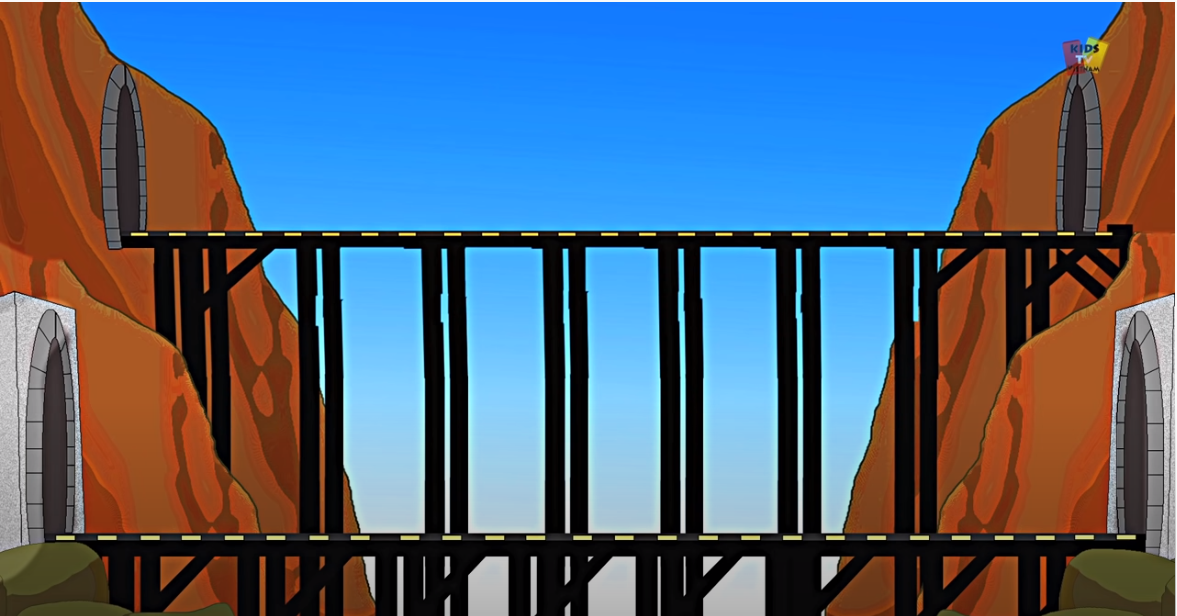 670
630
530
600 – 70 = ?
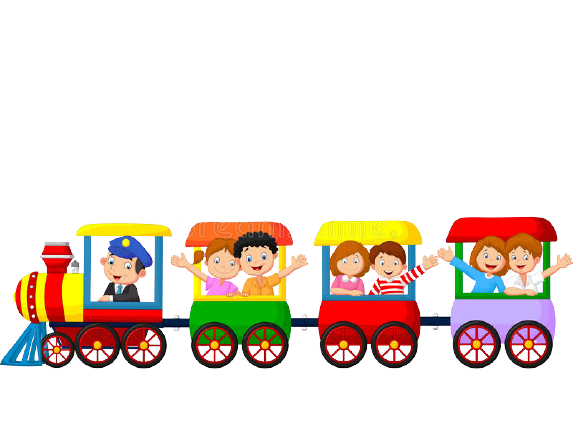 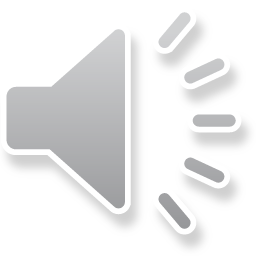 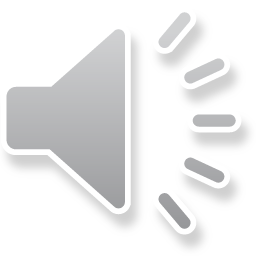 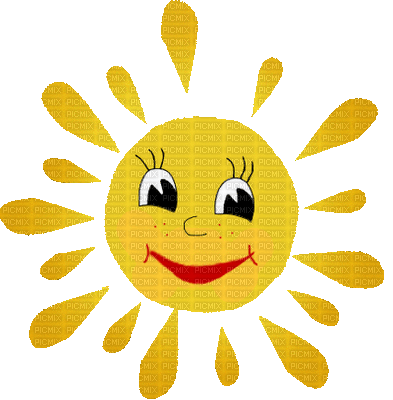 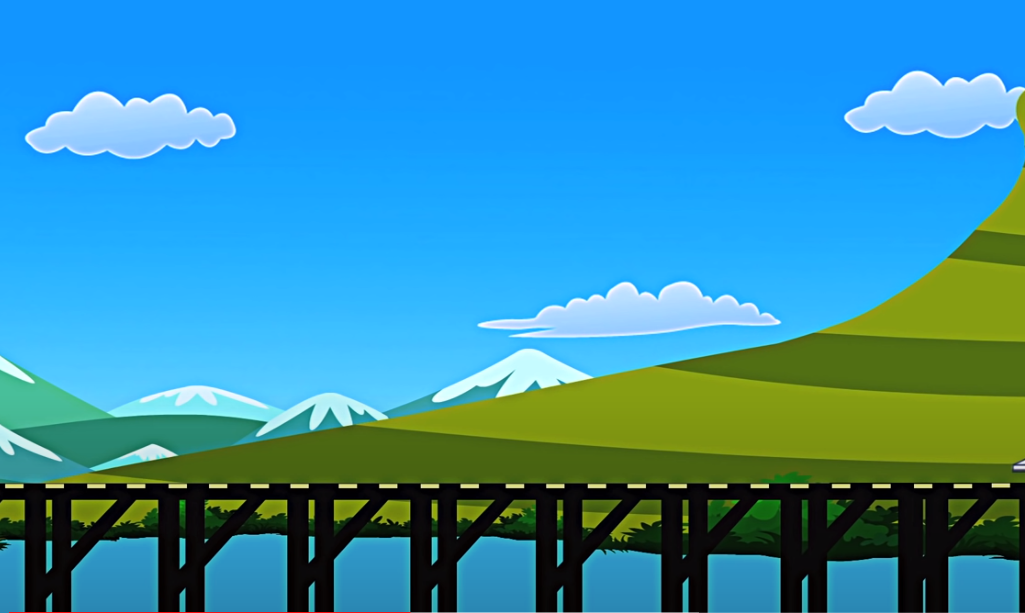 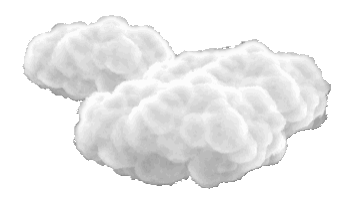 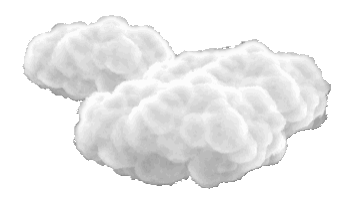 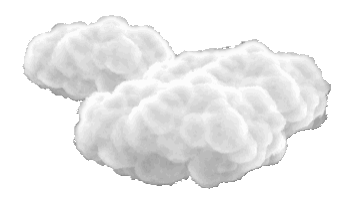 537
735
753
Số gồm 7 trăm, 5 chục, 3 đơn vị?
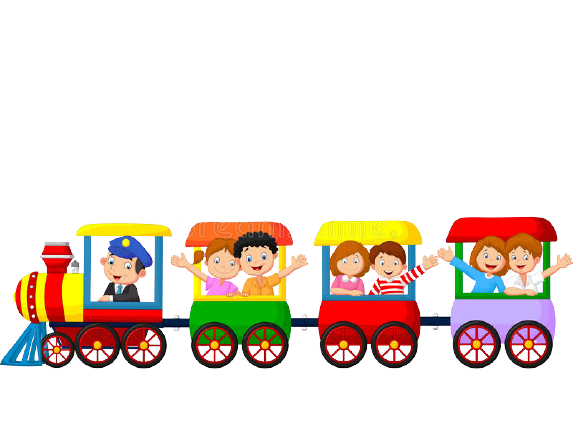 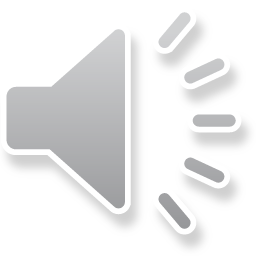 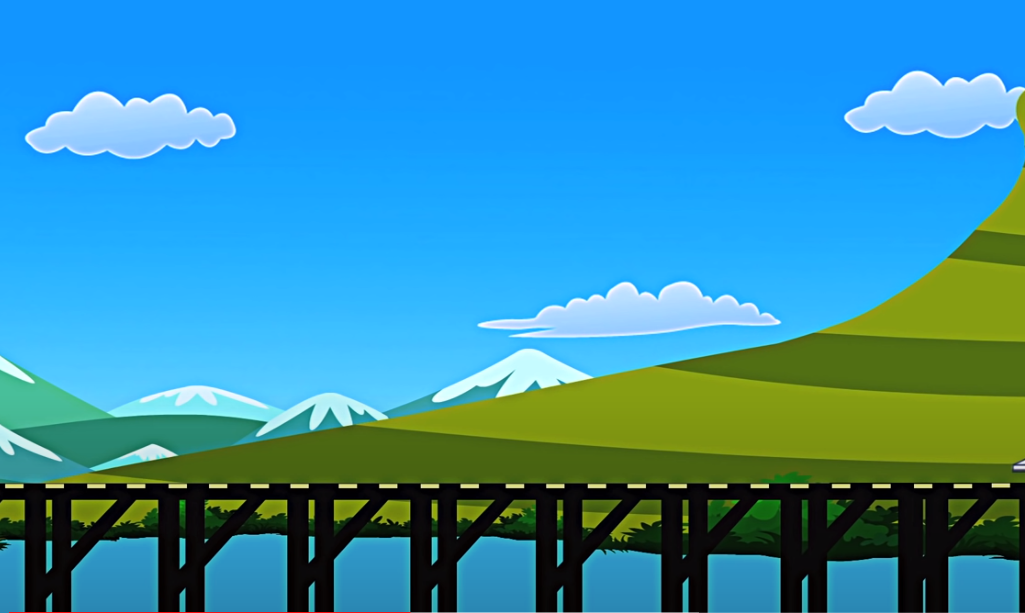 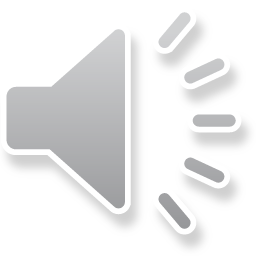 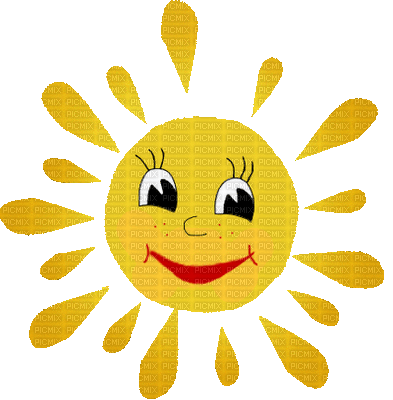 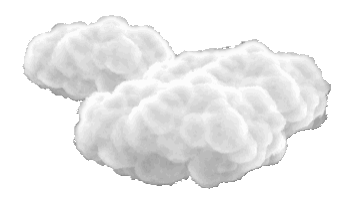 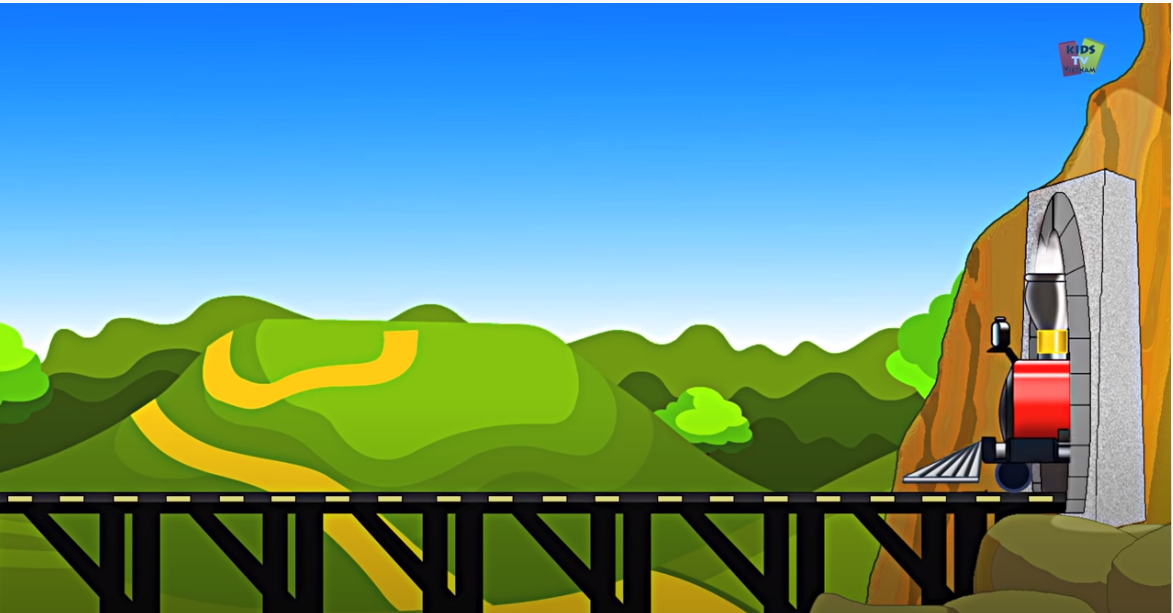 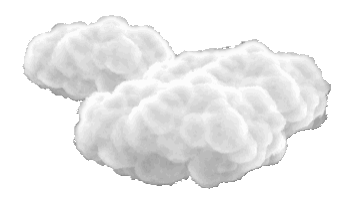 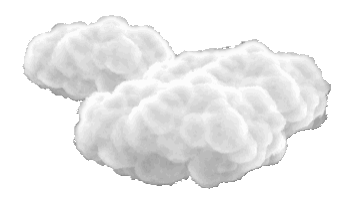 100
201
199
Số liền trước số 200 là số nào?
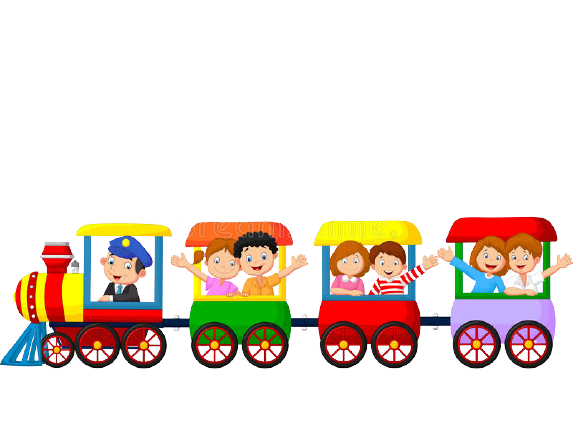 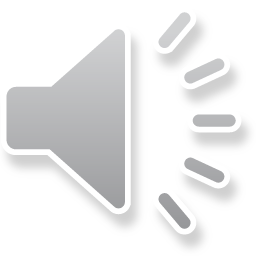 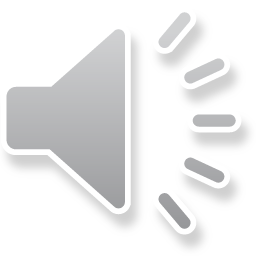 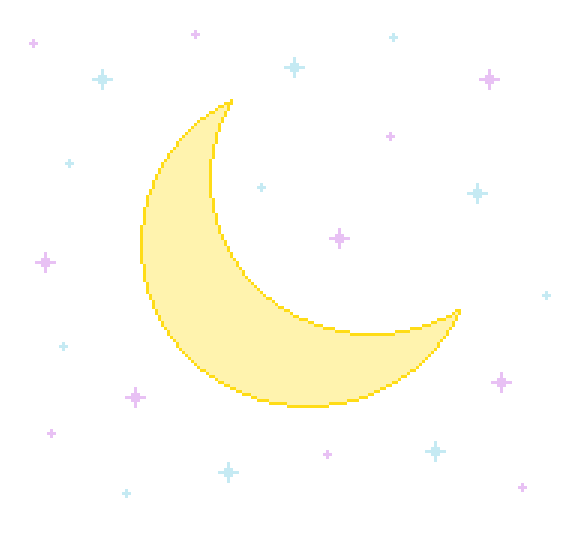 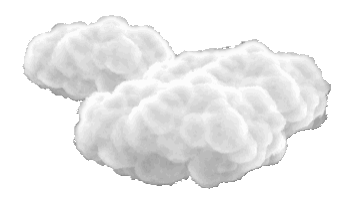 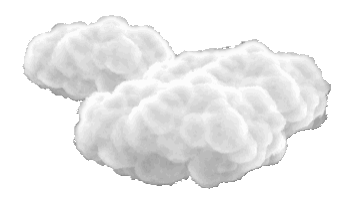 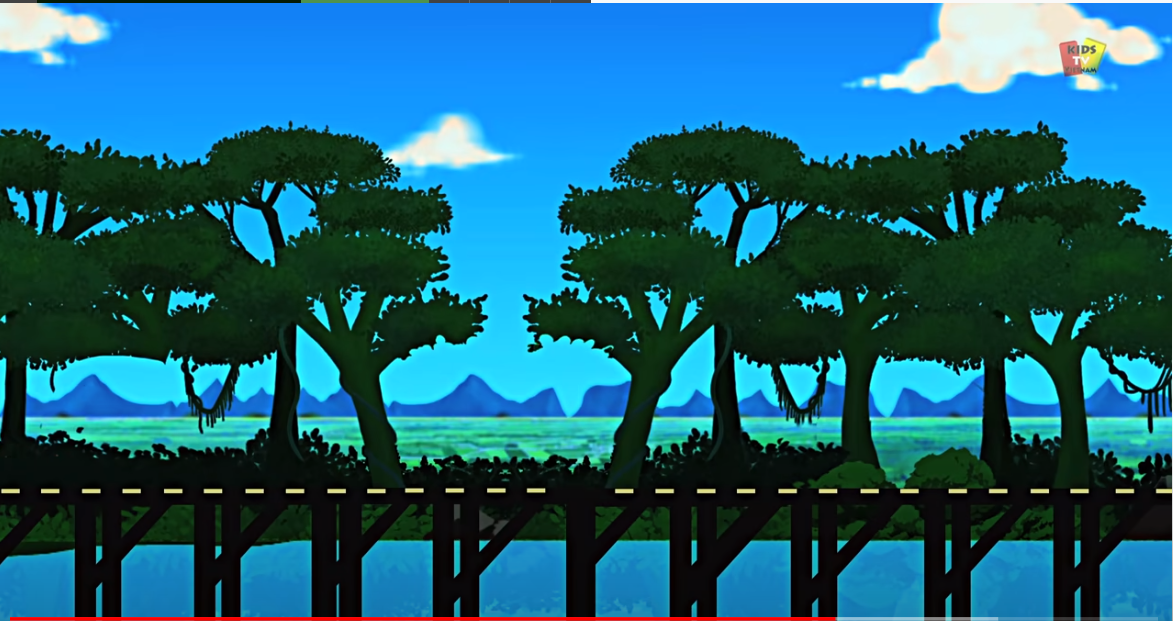 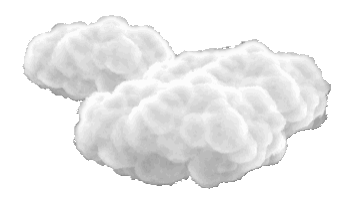 311
310
308
Số liền sau số 309 là số nào?
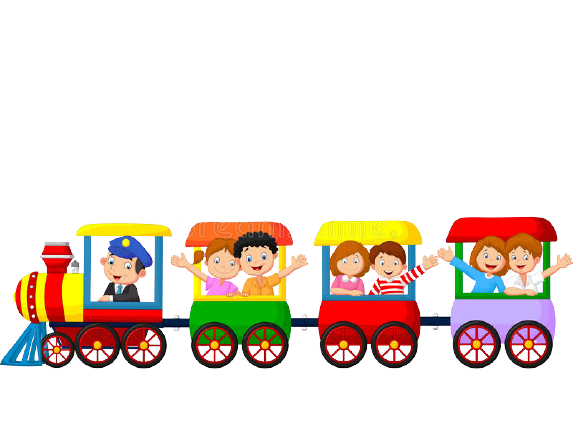 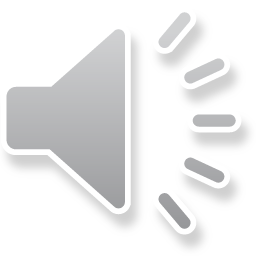 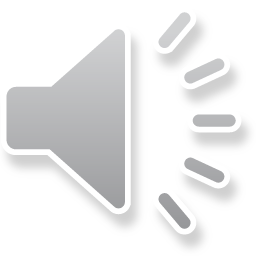 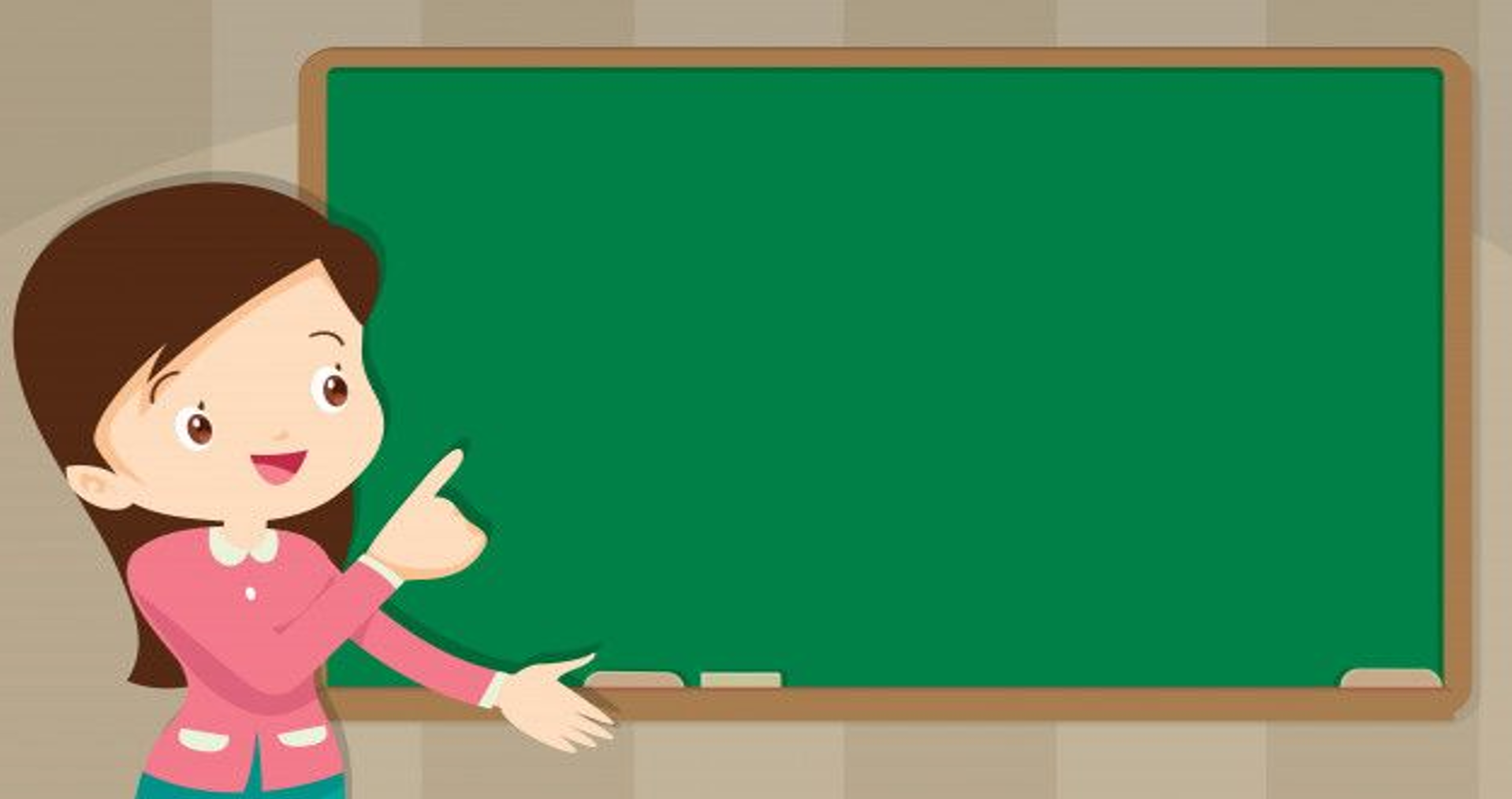 LUYỆN TẬP
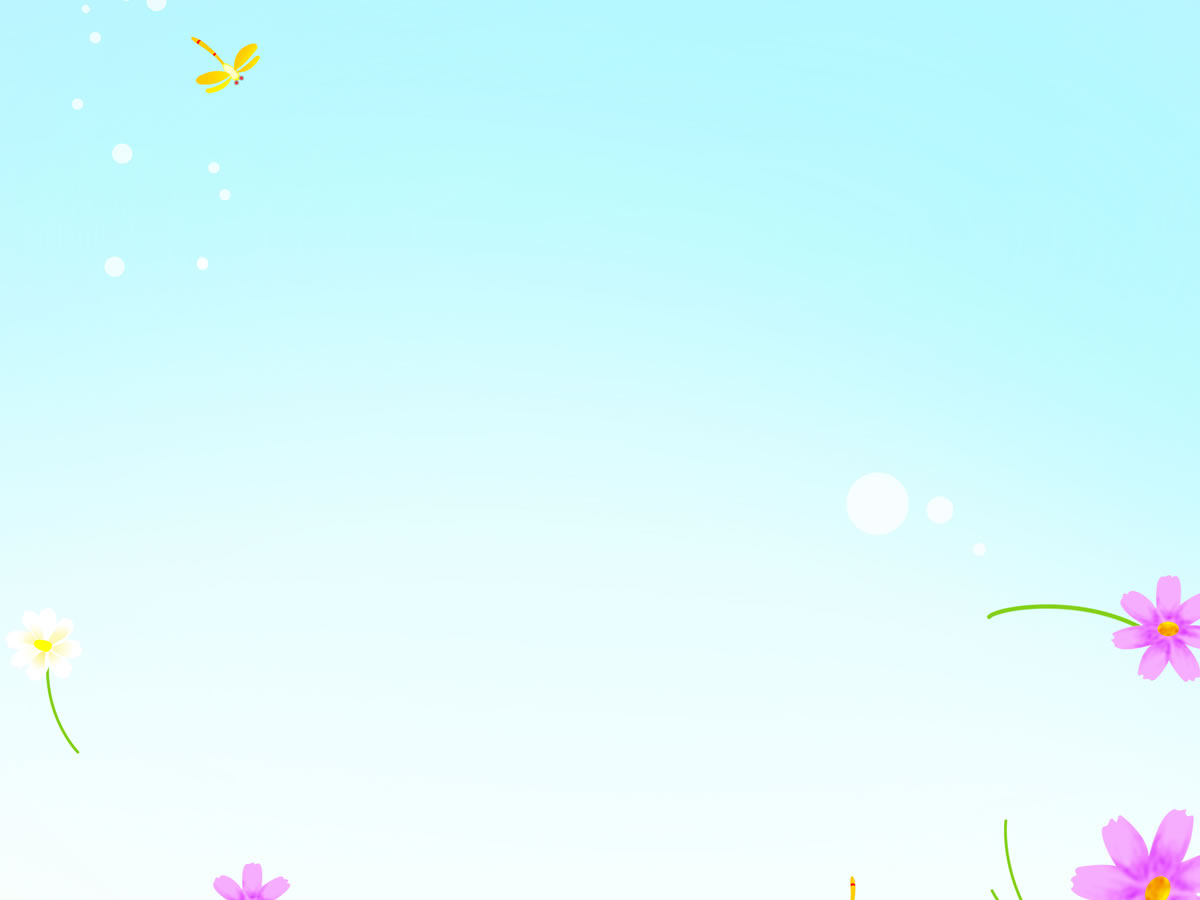 Đặt tính rồi tính:
4
645 - 73
374 - 182
278 + 441
69 + 108
278
645
69
374
-
+
+
-
73
441
182
108
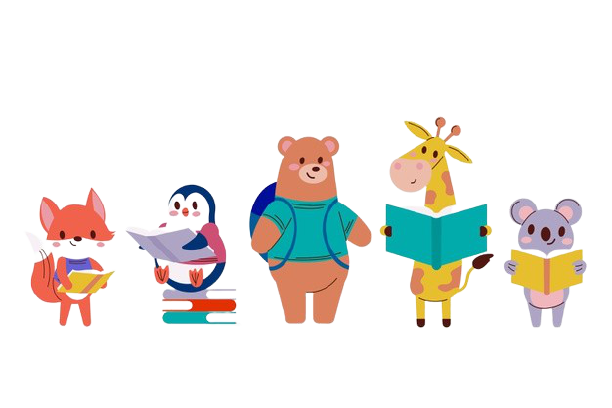 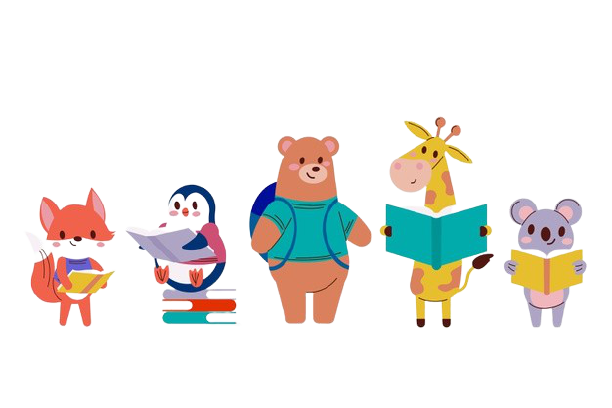 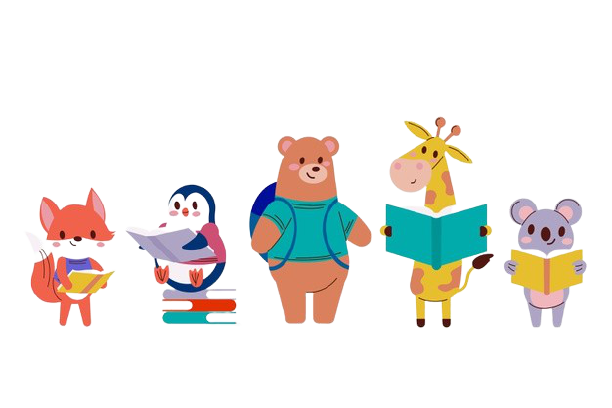 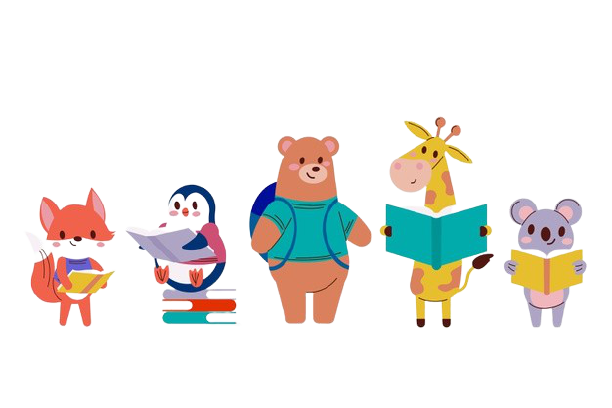 719
572
277
192
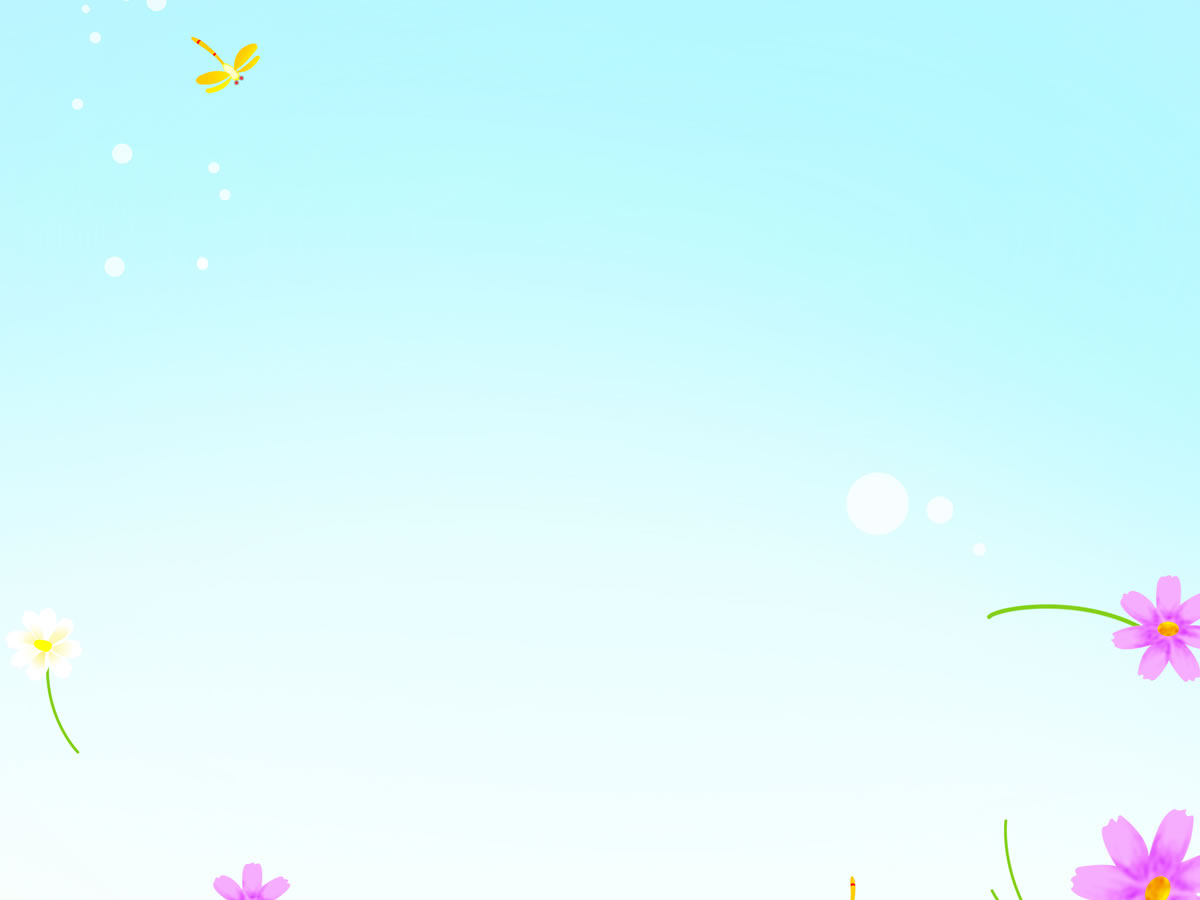 5
Tính
Trên một chuyến tàu Bắc - Nam có 576 hành khách mua vé ngồi và 152 hành khách mua vé giường nằm. Hỏi chuyến tàu đó có tất cả bao nhiêu hành khách?
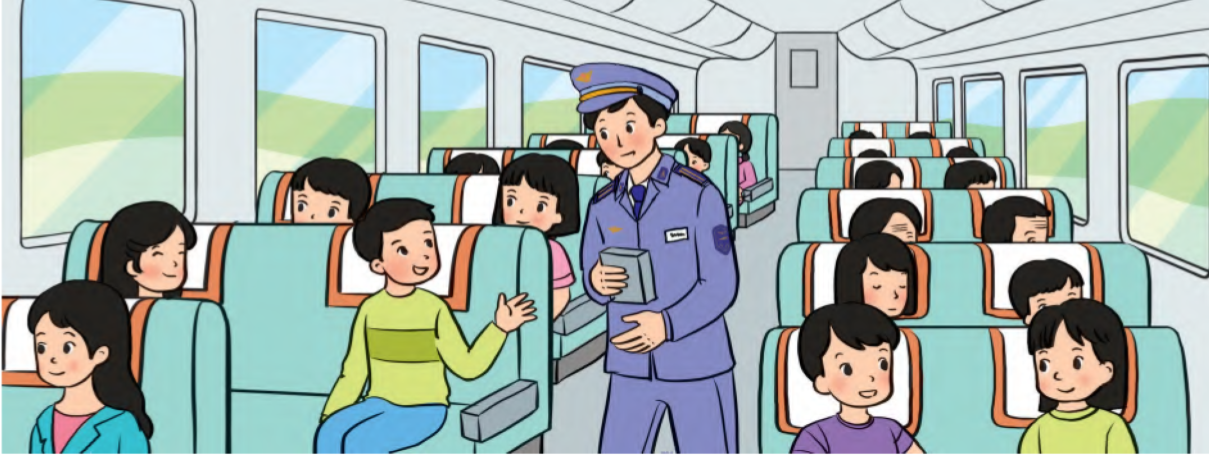 Vé ngồi:             576 hành khách
Vé giường nằm: 152 hành khách
Có tất cả:               ? hành khách
Bài giải
Chuyến tàu đó có tất cả số hành khách là:
576 + 152 = 728 (hành khách)
Đáp số: 728 hành khách.
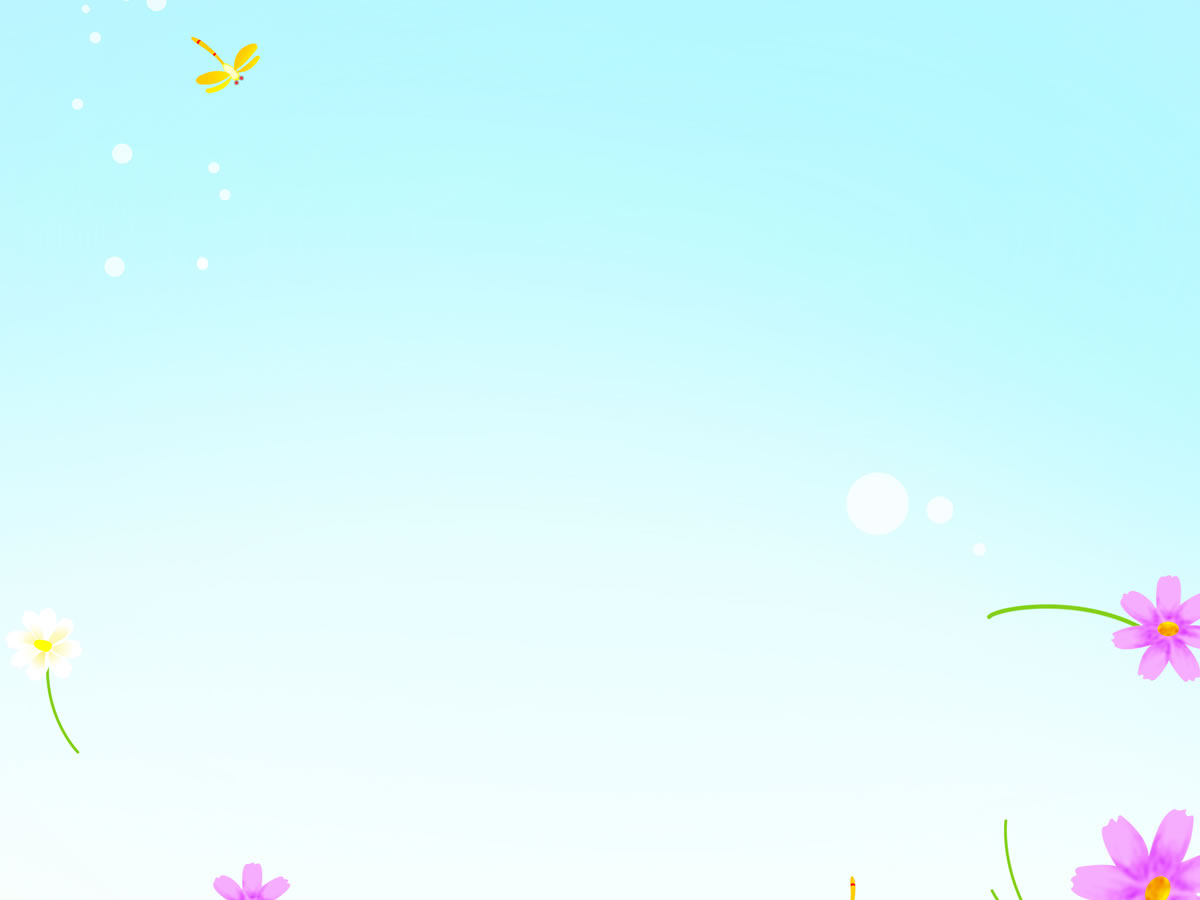 TRÒ CHƠI: CON SỐ BÍ ẨN
6
Cách chơi:
Mỗi bạn viết một số rồi gợi ý cho bạn khác đoán đúng số mình viết.
Sau ba lượt chơi bạn nào đoán đúng được nhiều số nhất sẽ thắng cuộc.
Số liền sau của số 500
Số gồm 7 trăm 2 chục 8 đơn vị
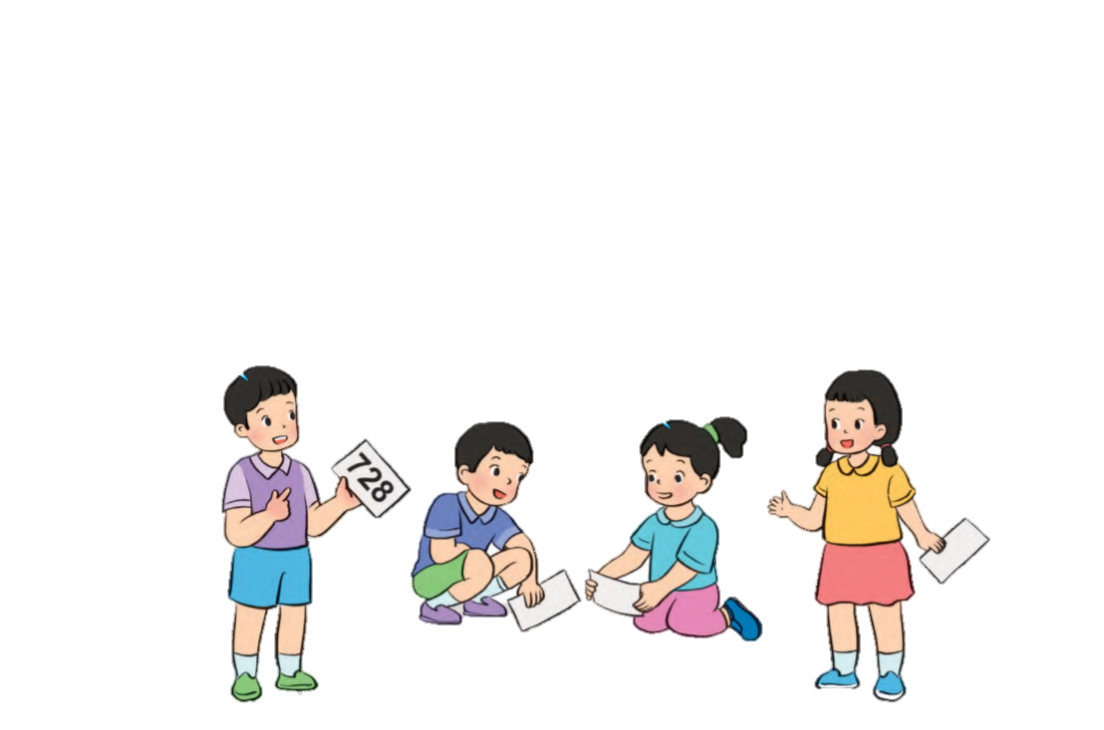 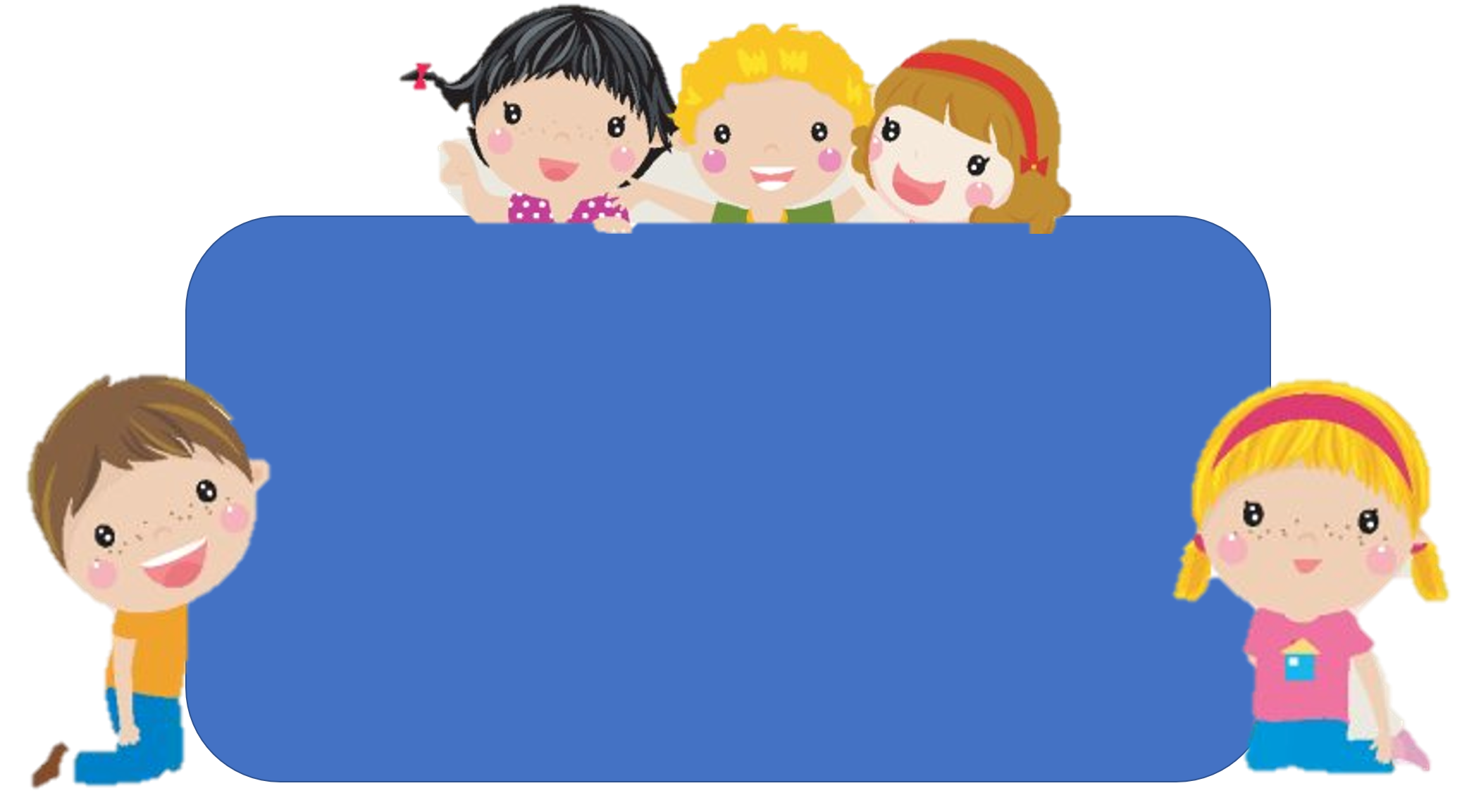 Em hãy chia sẻ những điều học được qua bài này.
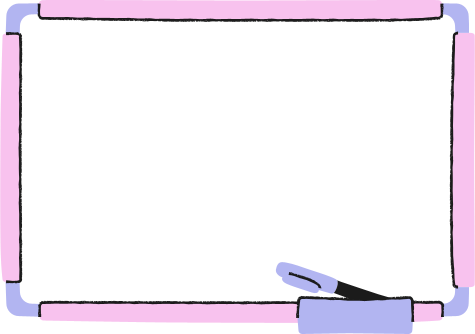 DẶN DÒ
- Làm bài 4, 5, 6 VBT trang 94.
- Xem trước bài: Ôn tập về số và phép tính trong phạm vi 1000
(tiếp theo - trang 91).